Theatre Jobs Part 2
Pre-Production: These positions are responsible for the fabrication of a production prior to the initial performance. Although there will be significant involvement in initial development of a production, some of these positions may not be involved once performances before an audience begin.
Carpenter and Paint Crew
Carpenter = In theatre, a carpenter is a stagehand who builds sets and stage elements.
Paint Crew = The actual painters of all set elements.
Electrician
In theatre, the term Electrician is generally applied to those that work with the various aspects of lighting.
These people are responsible for receiving the light plot from the Lighting Designer and translating the design as it is on paper to the lighting that is seen by the audience in the final production.
IATSE Stagehands
The International Alliance of Theatrical Stage Employees, orI.A.T.S.E.
Run/Stage Crew for a show, responsible for moving all set pieces, cleaning up and strike of a production
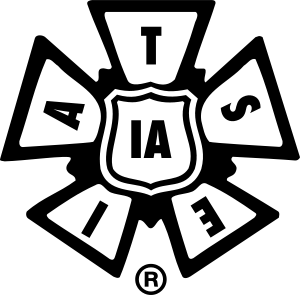 Front of House
In the performing arts, front of house (abbreviated FOH) is the portion of a performance venue that is open to the public. In theatre, the front of house manager is responsible for ticket sales, refreshments, and making sure auditorium is set out properly.
Stage Manager
Stage management is the practice of organizing and coordinating a theatrical production. It encompasses a variety of activities, including organizing the production and coordinating communications between various personnel.
A stage manager is one who has overall responsibility for stage management and the smooth execution of a production.
Stage Manager Cont’d:
Responsibilities:
Prompt Book = All written Blocking (movement on stage, Cues (any light, set, sound or curtain change), Rehearsal schedule, notes, Lists and any other needed material
Keep rehearsal on track
Run the show
Generally keep the chaos going